輸入檔名與傳送檔案
（宜蘭縣版學生資訊課程教材）Chrome OS 版本
輸入檔名
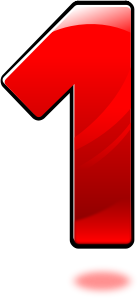 （宜蘭縣版學生資訊課程教材）Chrome OS 版本
點選「檔案」
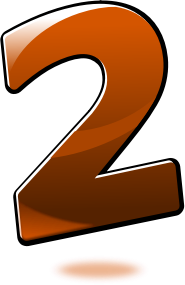 （宜蘭縣版學生資訊課程教材）Chrome OS 版本
點選「以電子郵件附件傳送」
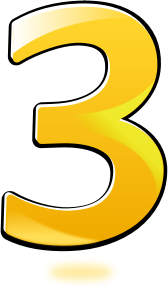 （宜蘭縣版學生資訊課程教材）Chrome OS 版本
打開郵件編輯框
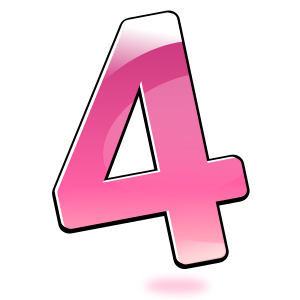 （宜蘭縣版學生資訊課程教材）Chrome OS 版本
選擇附件類型
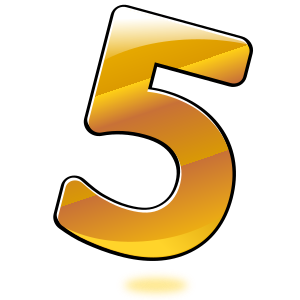 （宜蘭縣版學生資訊課程教材）Chrome OS 版本
附檔種類說明
PDF：若要請老師列印紙本，可選則此附檔種類。
JPG：圖片檔案。
PNG：圖片檔案。
SVG：圖片檔案，調整大小不會失真。
（宜蘭縣版學生資訊課程教材）Chrome OS 版本
填入適當資訊，點選「傳送」
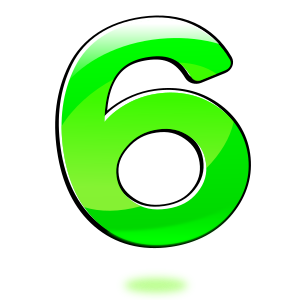 teacher1@tmail.ilc.edu.tw
老師好：
       這是我要寄給小明的卡片，
       請您幫我列印。
       謝謝！
小華
（宜蘭縣版學生資訊課程教材）Chrome OS 版本